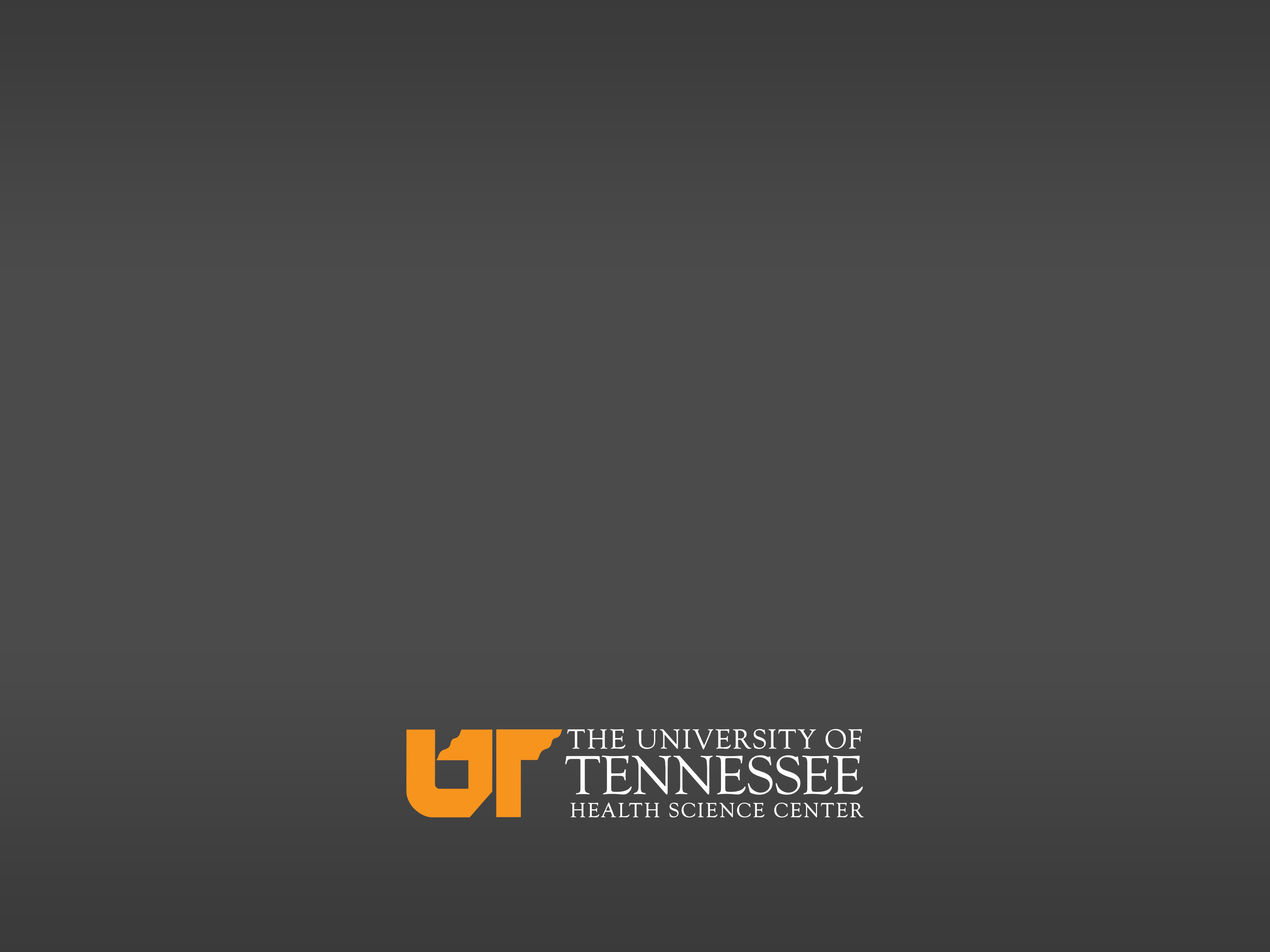 FY 2021 BUDGET UPDATE


Presented to the 
HSC Advisory Board
November 12, 2020
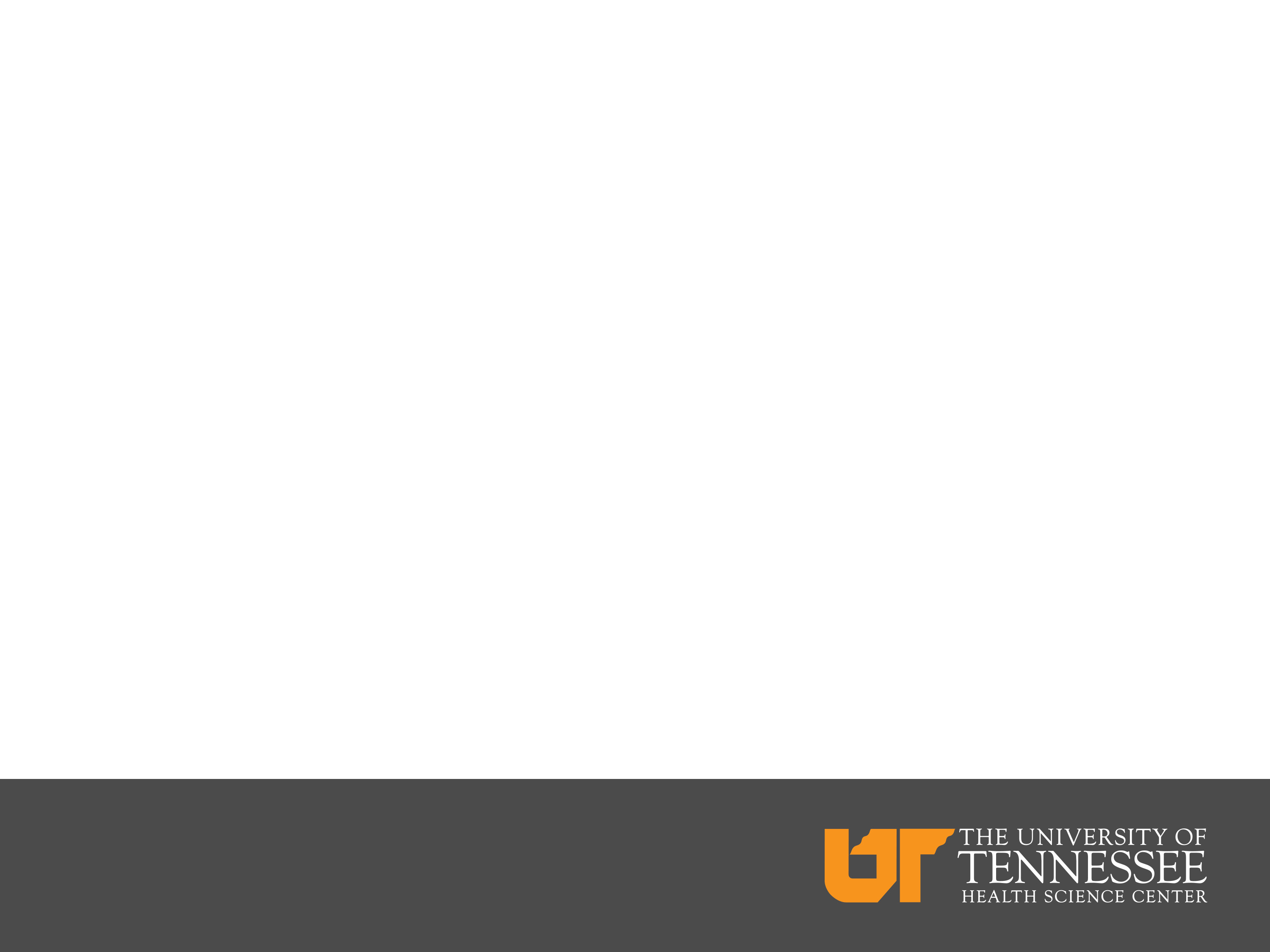 With no increase (nor decrease) in funding from the State, the campus moved forward within the internal allocations described at the May 15th Advisory Board meeting.
The allocations were based on projected F&A revenue of approximately $7 million more than the budget required.
As a result of the reduction in research activity from the shutdown, F&A revenue was only $6 million more than required.
Incremental allocations were adjusted accordingly:





In addition, $2.8 million in carryforward funds were centralized to primarily fund PPE needs in FY 2021.
FY 2021 Internal
Allocation Recap
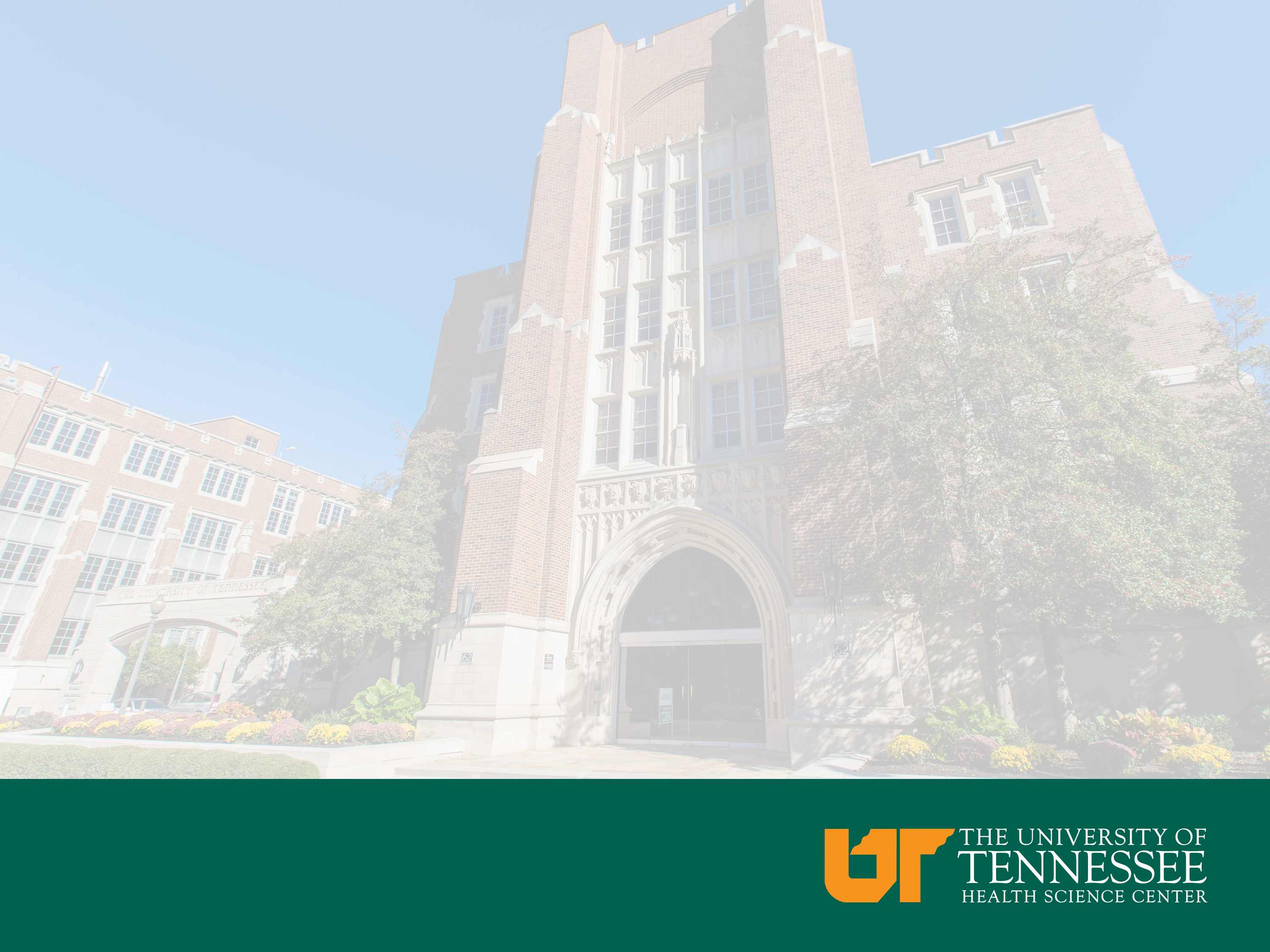 The challenge for our current budget is using one-time funds for recurring, critical needs.
In order to establish more stability in our recurring operating budget and to take additional steps to strengthen our reserves, we will take additional action in FY 2021 by reducing budgets (primarily through vacant positions), with the following goals:
Secure permanent funding for infrastructure allocations,
Enhance reserves, 
Reduce the need for future one-time reductions of carryforward funds, and
Begin a move toward allocation of F&A to the colleges
Planning for FY 2022
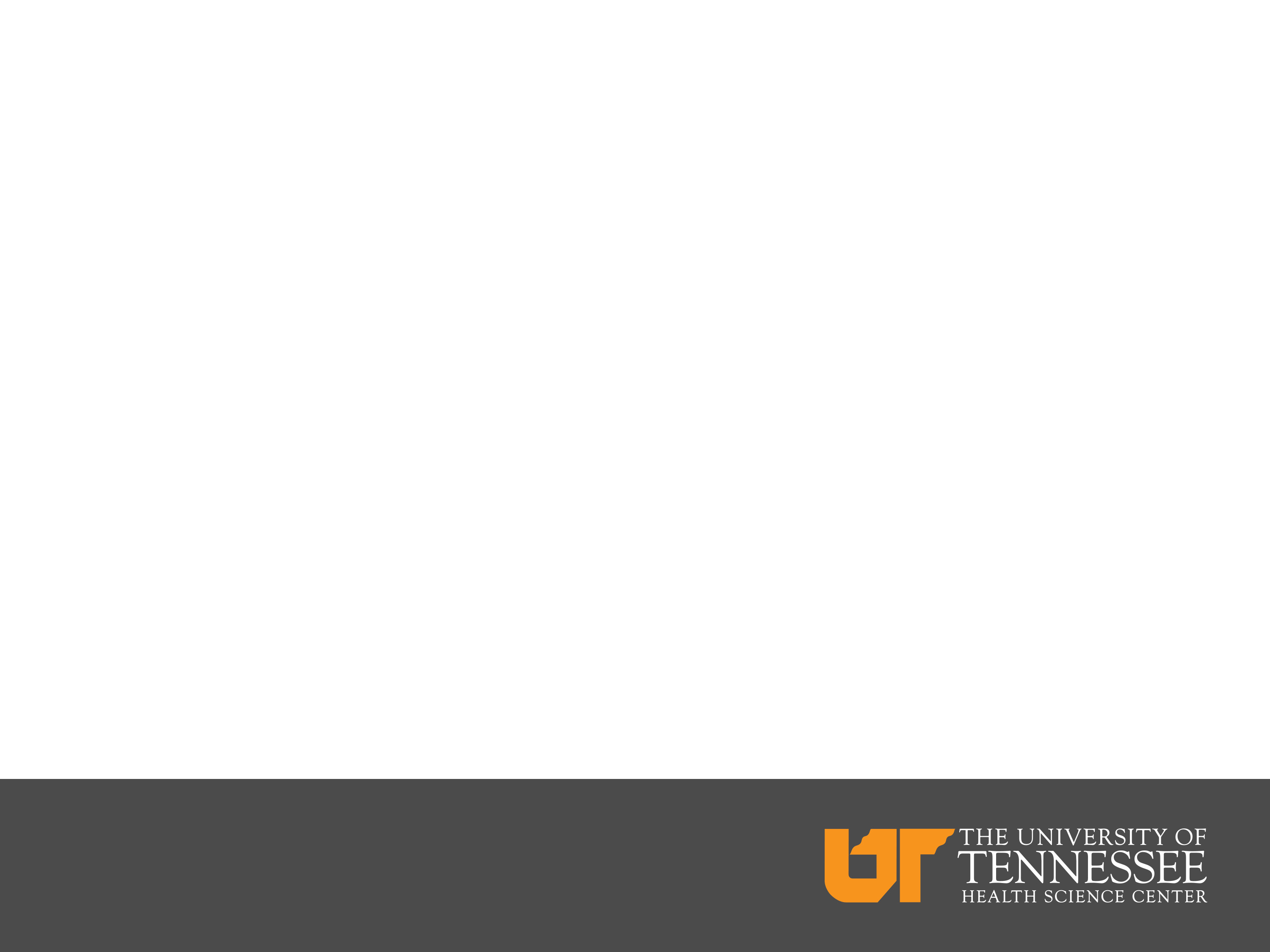 For FY 2021, we are reducing budgets and taking administrative actions to reallocate $3.0 million
The goal is to appropriately fund operations (Facilities and ITS)
We are working with the colleges and divisions to manage these actions through FY 2021
In some cases, we can take one-time actions in FY 2021 and make permanent adjustments in FY 2022 in order to soften the impact.
This allows for a total of $5.5 million increase in reserves in FY 2021
It also allows us to make permanent the critical allocations to Facilities and ITS as we begin FY 2022.

Together this will allow for the ability to take further actions in FY 2022 to enhance reserves and meet critical infrastructure needs.
Planning for FY 2022
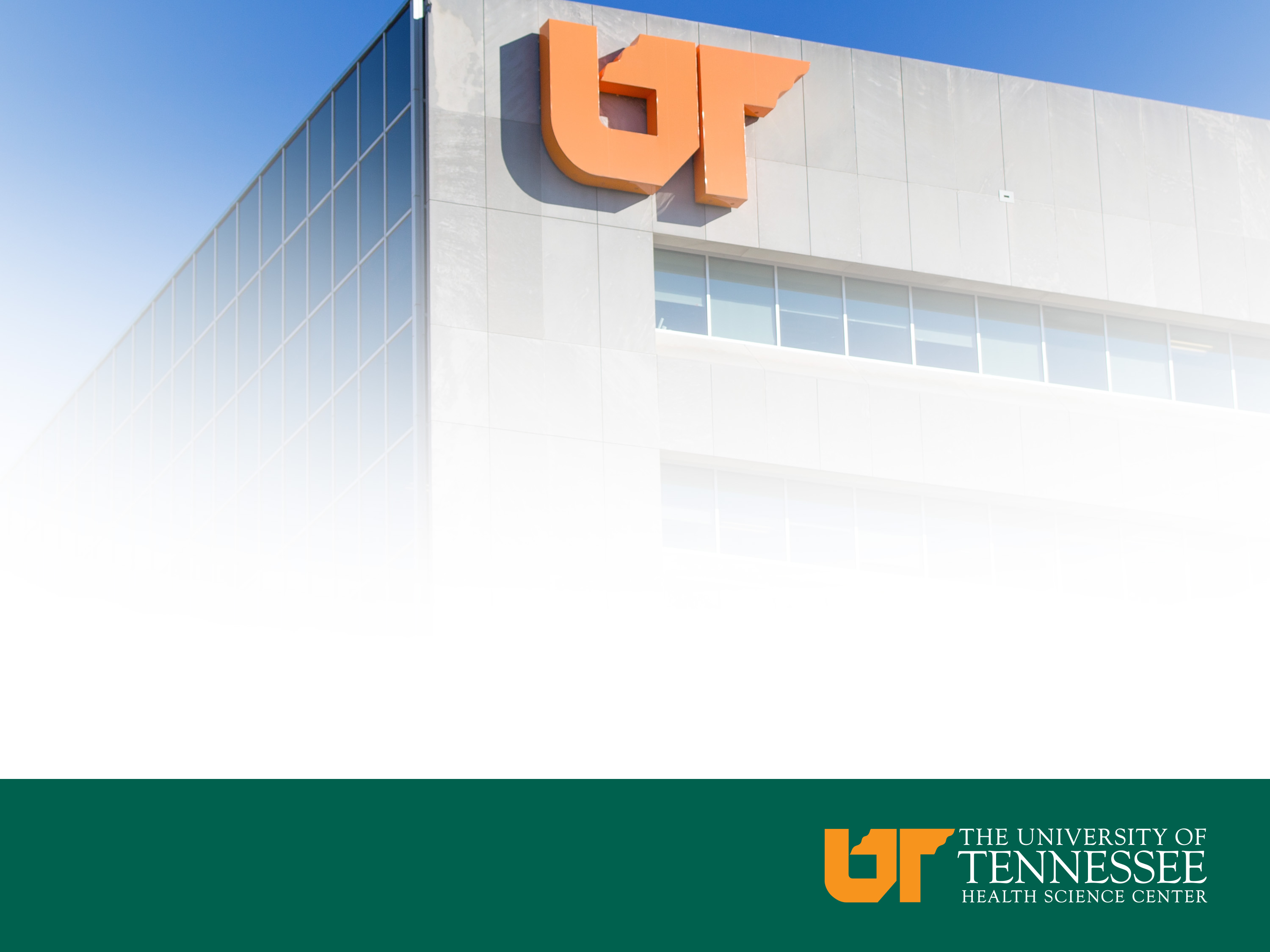 We are also working with the UT System and THEC in requesting operational funds increase from the State for FY 2022
President Boyd has fully supported our request
As has THEC
In their Funding Recommendations, THEC has included $5.2 mill in operational funds for the HSC
Less than last year’s recommendation of $5.9 mill
Discussions continue with THEC on their approach
Planning for FY 2022
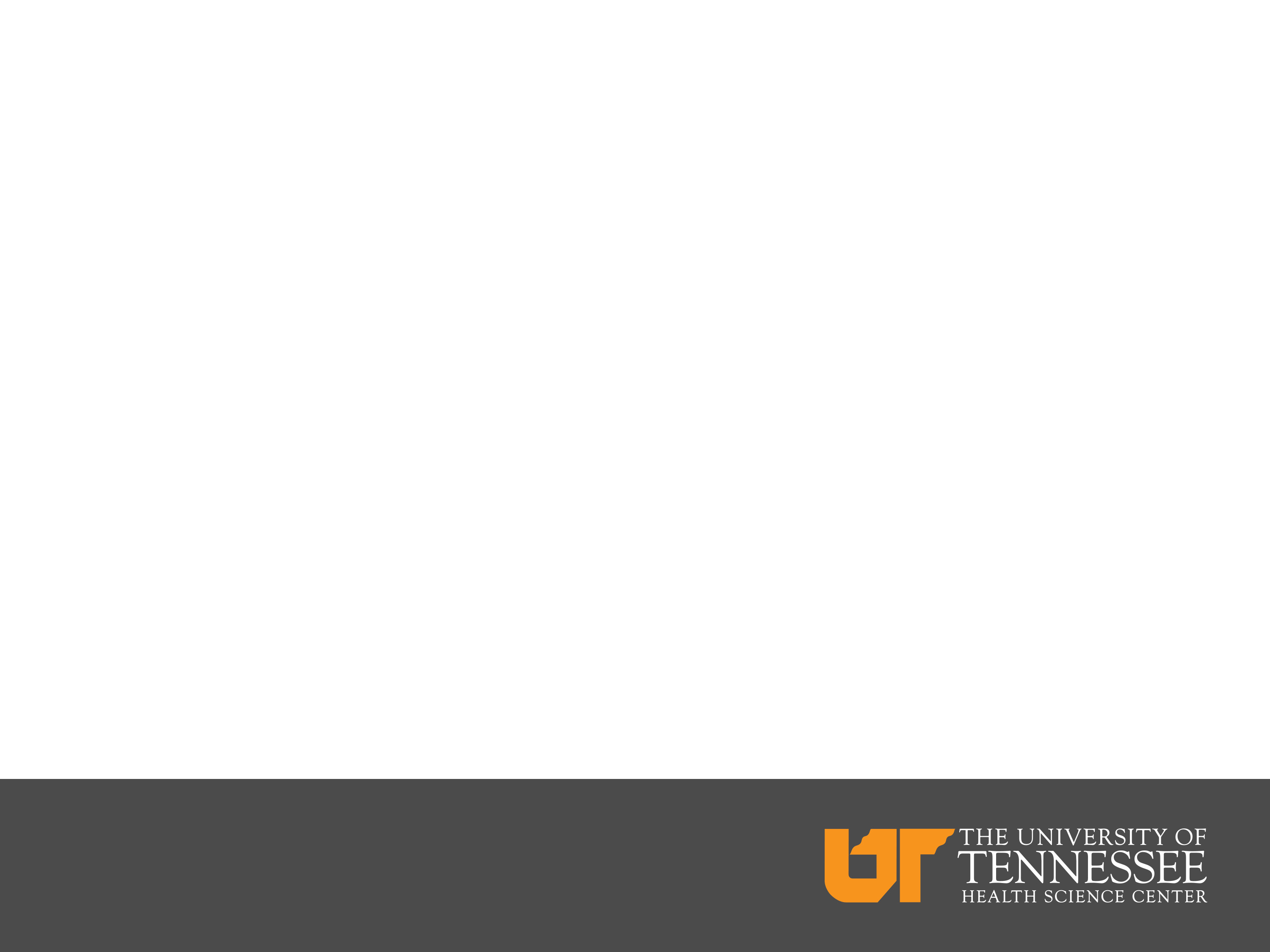 Overall, the campus has over $100m in reserves/balances at the end of FY 2020
Mostly in restricted funds
Available for some uses (like salaries) within certain guidelines
However, SACS only looks at Unrestricted Balances
We need to raise Unrestricted Revenues to $50 million over the next 5 years
Review of Reserves
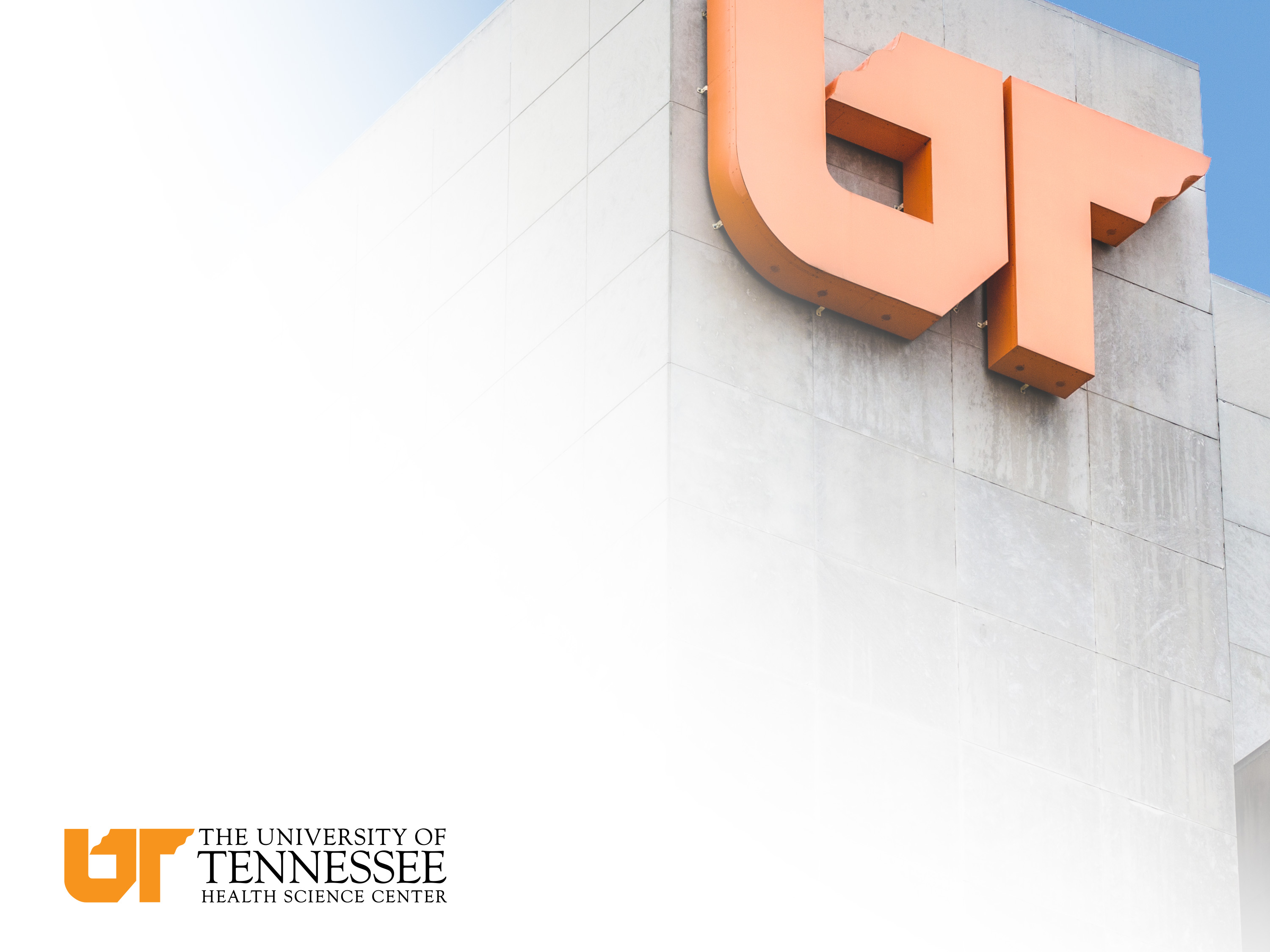 THANK YOU

QUESTIONS ?
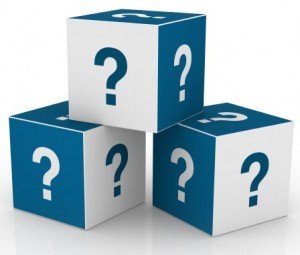